WELCOME
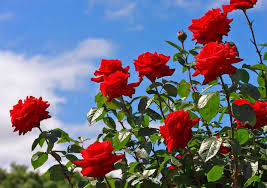 HOW  ARE  YOU ?
Introduction
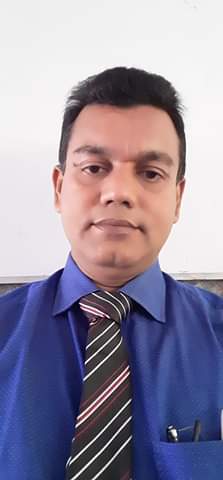 Name: Nurul Amin AzadAssistant teacher: (English)Jahangirpur T,Amin Govt.
 Pilot High SchoolMadan,Netrakona
CLASS:      Eight
SUBJECT:   ENGLISH  SECOND  PAPER
UNIT:          Three
LESSON:    Seven
TOPIC      : Gerund
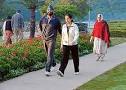 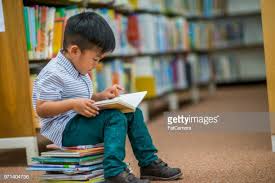 Reading book is a very good habit
Exercise is good for health.
Here reading is formed from the word read by adding ing and used as the subject of  a verb and wroks of a noun.
Do you know, here reading (read + ing) what kinds of verb or parts of speech ?
It’s called a Gerund.
Our today’s
Lesson is
Gerund
LESSON OUTCONES
By the end of the lesson students will be able to

 learn what Gerund is.
Learn the difference between Participle and Gerund.
Learn the uses of Gerund & Infinitive instead.
Use appropriate gerundial form of verbs.
Definition of Gerund
A Gerund is that form of the verb which ends in –ing, and has the force of a Noun and a Verb.
The Gerund has the force of a Noun and a Verb: it is a Verbal Noun.
Functions of Gerund :
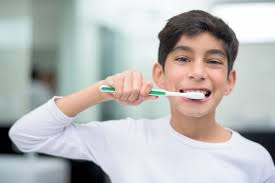 a)  As the subject of a verb :
Eating uncooked food is not good.
Brushing your teeth is important.
Functions of Gerund :
b)  As the object of a verb :
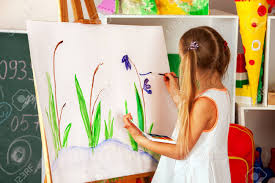 Stop driving.
She learns painting.
c)  As the object of preposition:
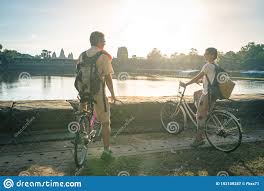 They are fond of cycling
I am planing of going to picnic.
Functions of Gerund :
d)  As a complement   :
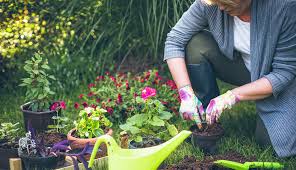 Speaking is believing.
Mina’s hobby is gardening.
e)  As a part of compound noun :
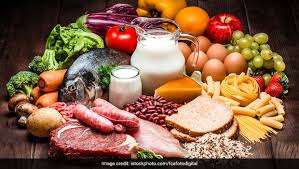 We need healthy eating food.
I am used to waiting for buses.
Individual Work
Open your English Grammar book  page no. 130 
Read the passage carefully  : 
Ask and answer with your partner :
       How many verbs with+ ing are there in 	the passage ? Find out them.
       Do all the verbs having ‘ing’ work as 	gerunds or participles ? If not identify 	and show them separately.
Pair Works
Replace infinitives of the following sentences by gerund.
i.   To speak the truth is a great virtue.
I like to play cricket
His aim to be a teacher
To swim is good for health.
He started to write the letter..
To plant trees is everybody’s duty.
To give is better than to receive.
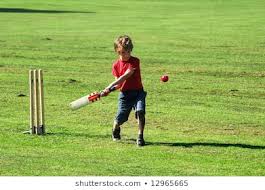 Group Works
Complete the following sentences by using appropriate gerundial form of verbs :
You cannot learn any language without (a)……….... it. (b) ……….. is the first skill you should practise. The second one is (c) ………. . The third one is (d) ……….. while the fourth skill is  (e) ……….. Unless you practise the skills, you cannot succeed in (f) ………..  any foreign language.
Answer : (a)  practising,  (b)  listening,  (c) speaking,  (d) reading,  (e) writing,  (f) learning,
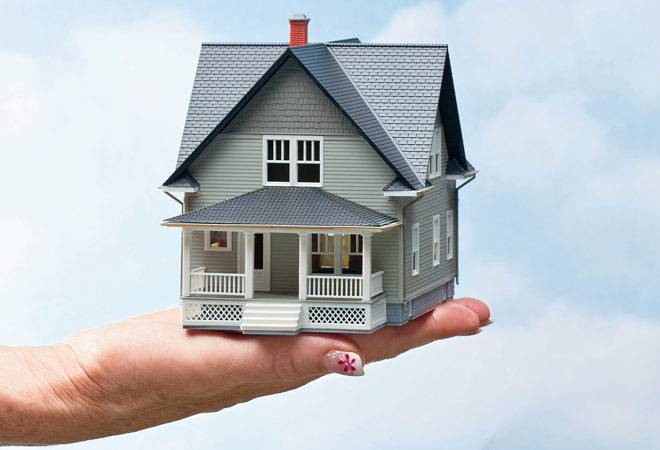 HOME WORK
Use gerunds in the following sentences
I like to read poetry.
To walk is a good exercise.
To talk like this is foolish.
She loves to sing a song.
I am tired to wait.
He is afraid to hurt your feelings.
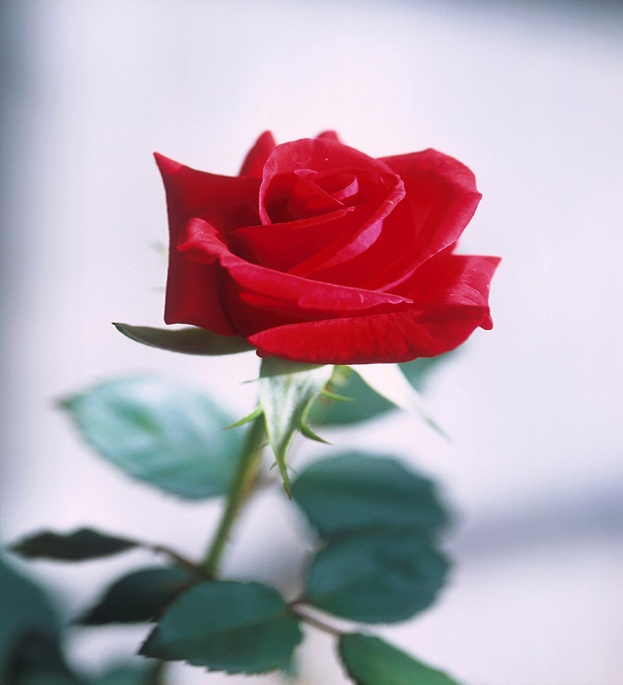 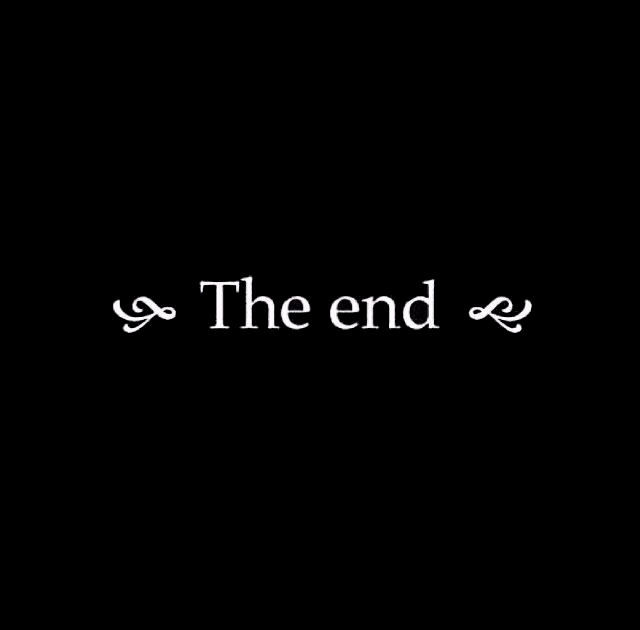